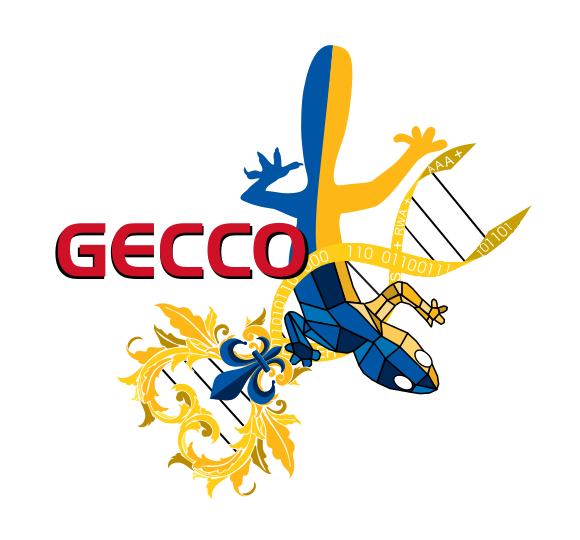 Directing Evolution
The Automated Design of Evolutionary Pathways Using Directed Graphs
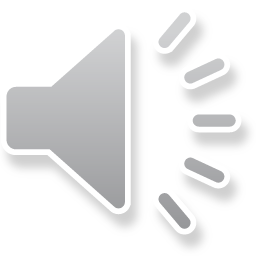 Meta-Optimization
Meta-Optimizer
Optimizers for tuning optimizers
Many parameters/dimensions
Interdependent
Unpredictable
Extremely costly evaluations
Many different methods
Manually
Heuristically
Meta-EA
Statistical modeling (REVAC)
Sequential Parameter Optimization (SPOT)
Racing (irace)
Optimizes
Optimizer
Optimizes
Problem
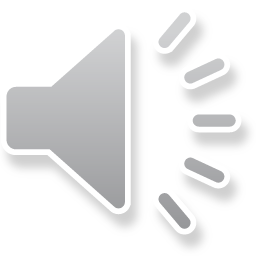 What makes an EA?
Initialization
Parent Selection
Reproduction
Initialization
Selection
Reproduction
Survival Selection
Termination
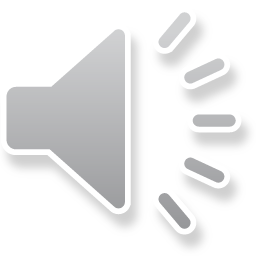 Initialization
Selection
Reproduction
Mihai Oltean and Crina Groşan. 2003. Evolving Evolutionary Algorithms Using Multi Expression Programming. In Advances in Artificial Life. Springer-Verlag, Berlin, Heidelberg.
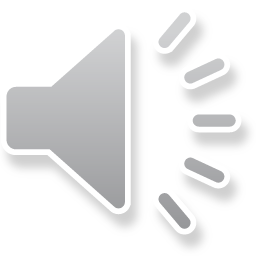 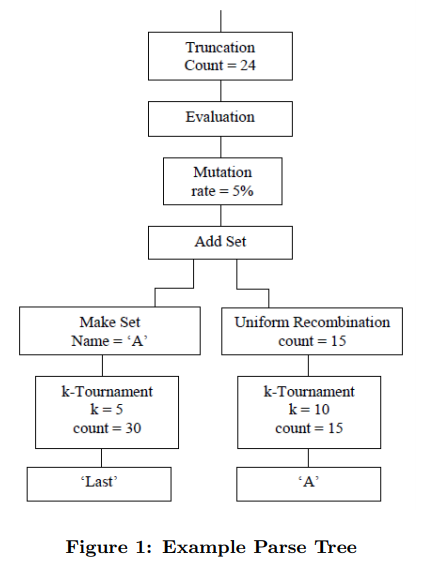 Initialization
Selection
Reproduction
Matthew A. Martin and Daniel R. Tauritz. 2013. Evolving Black-Box Search Algorithms Employing Genetic Programming. In Proceedings of the 15th Genetic and Evolutionary Computation Conference Companion (GECCO ’13 Companion). Association for Computing Machinery, New York, NY, USA.
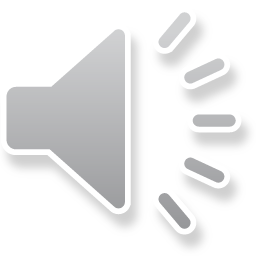 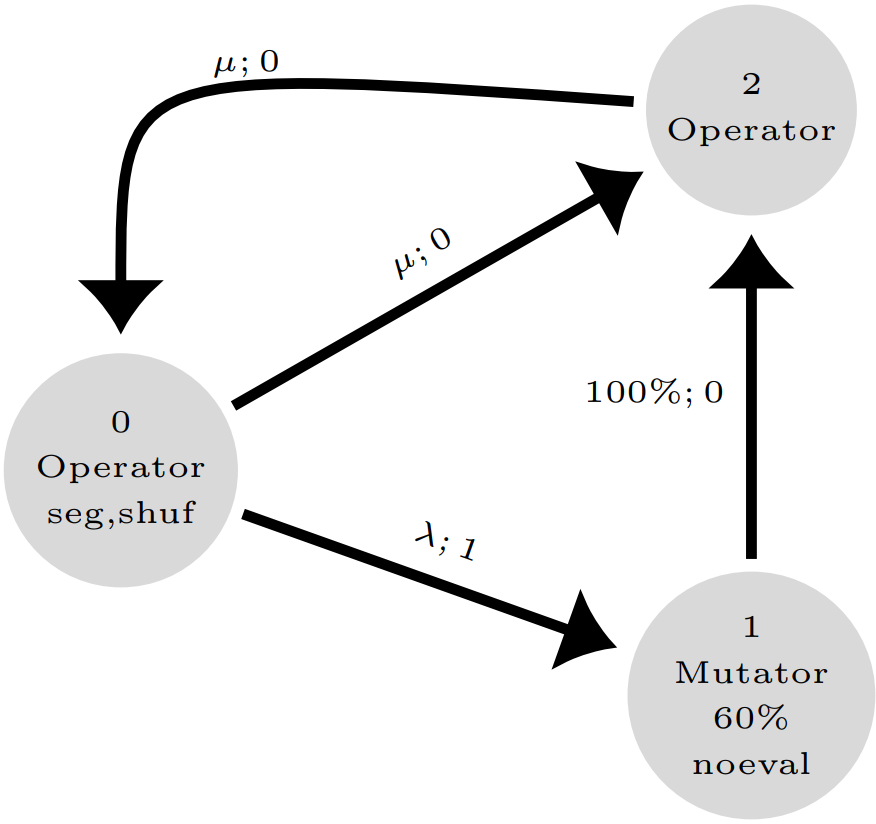 Initialization
Selection
Reproduction
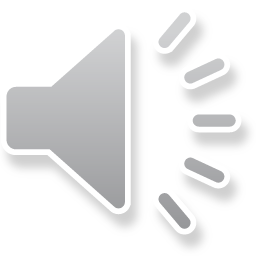 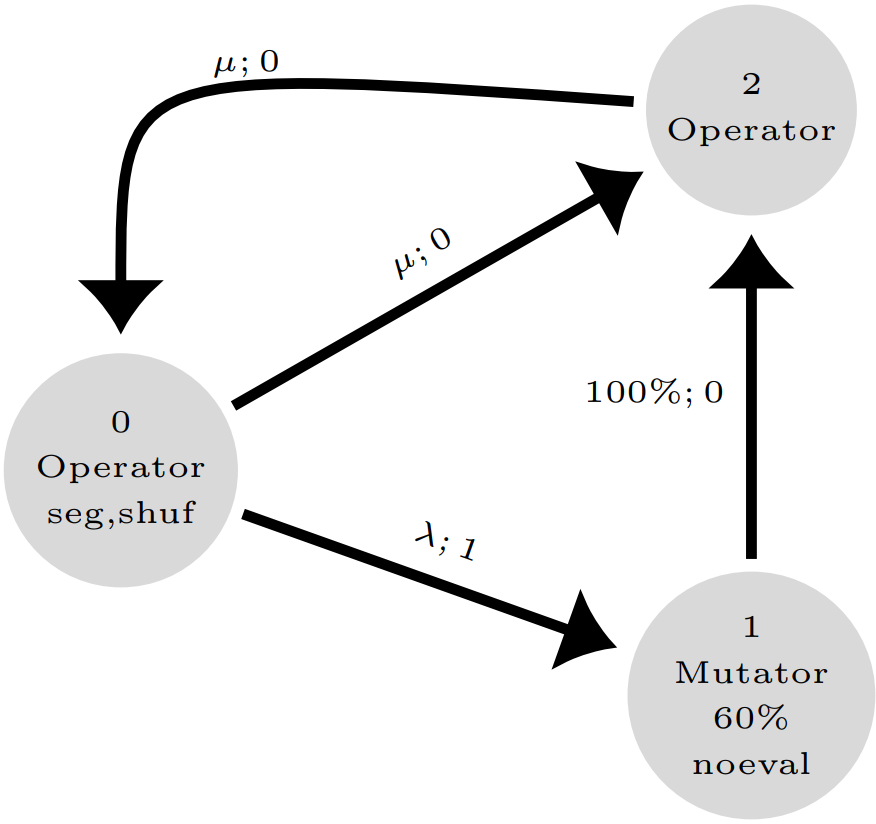 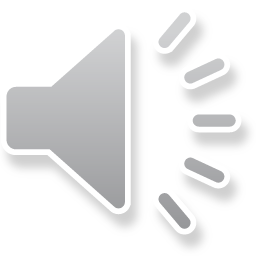 [Speaker Notes: Linear vector of vertices
Edges involved – imagine you’re at vertex 1]
A
B
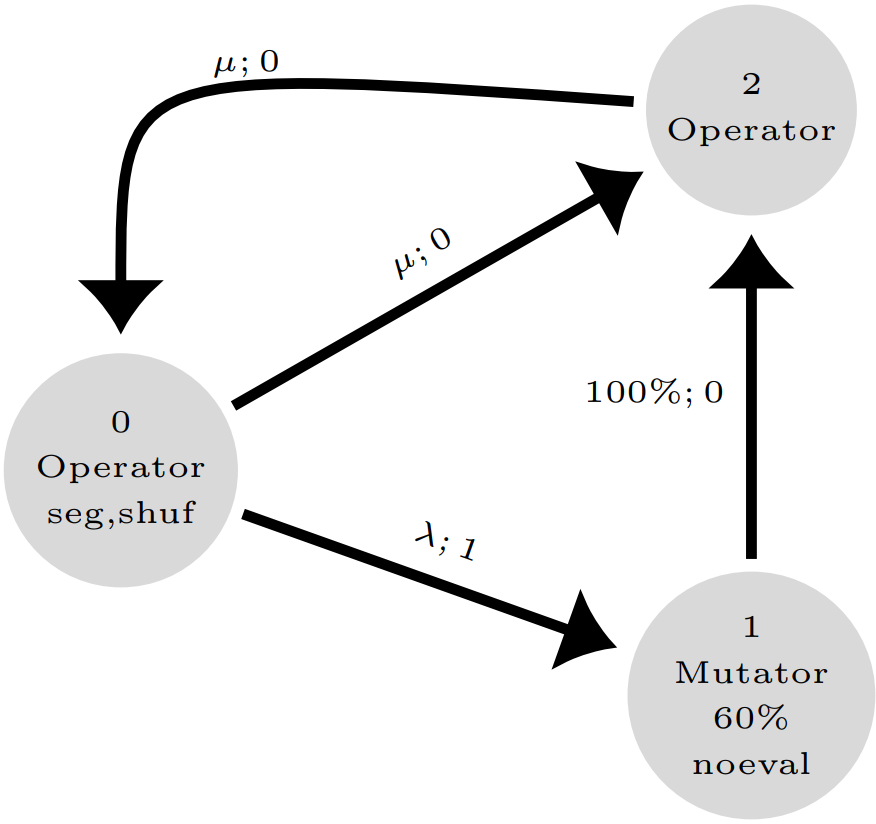 in
A+B
|in|<|out|
|in|>|out|
parent selection
survival selection
adults
recomb.
out
X+Y+Z
Z
X
Y
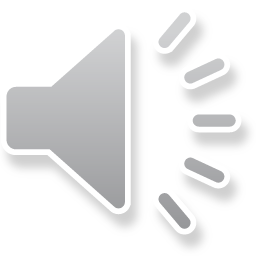 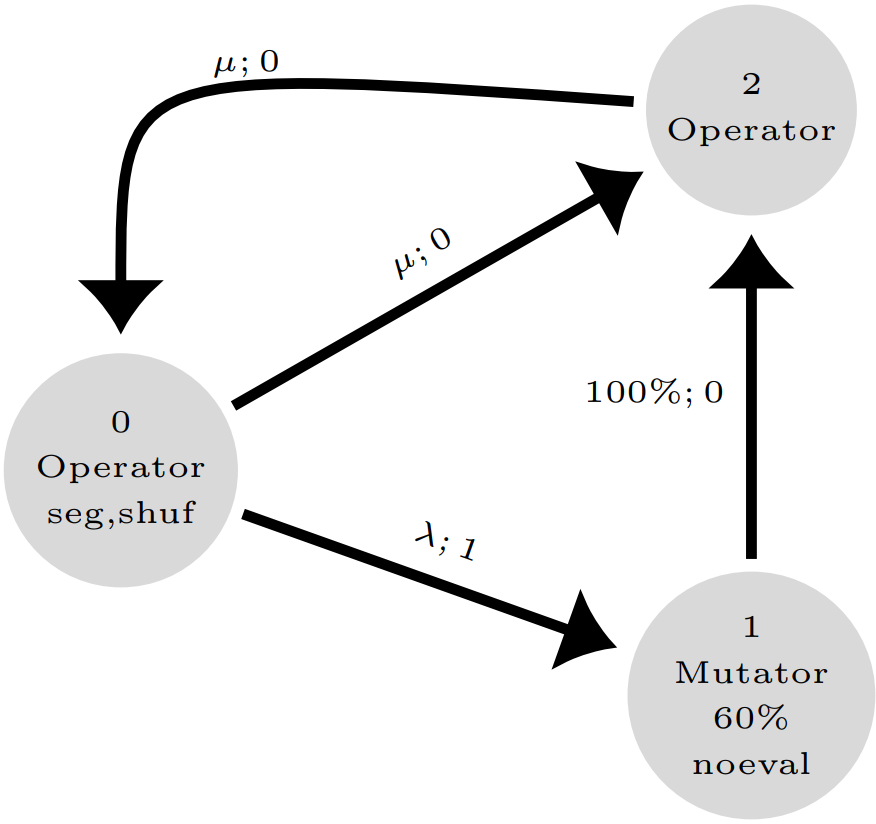 cull
X+Y+Z
X; 1
Z; 2
Y; 0
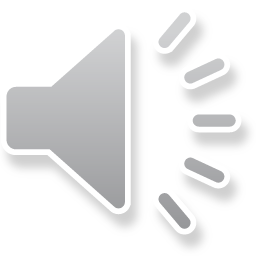 Mutation
Ridiculous list of self-adaptive parameters
Min/max edge weight
Probabilities for each of the vertex flags
Graph’s density
Tons of parameters used in the mutation process
Add/remove vertices/edges
Add/remove vertex flags
Change edge weights, order
Change vertex primitives
Tuning for Separable Rastrigin
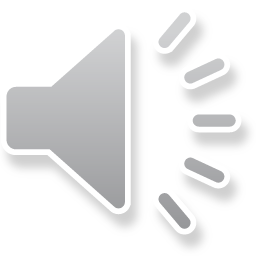 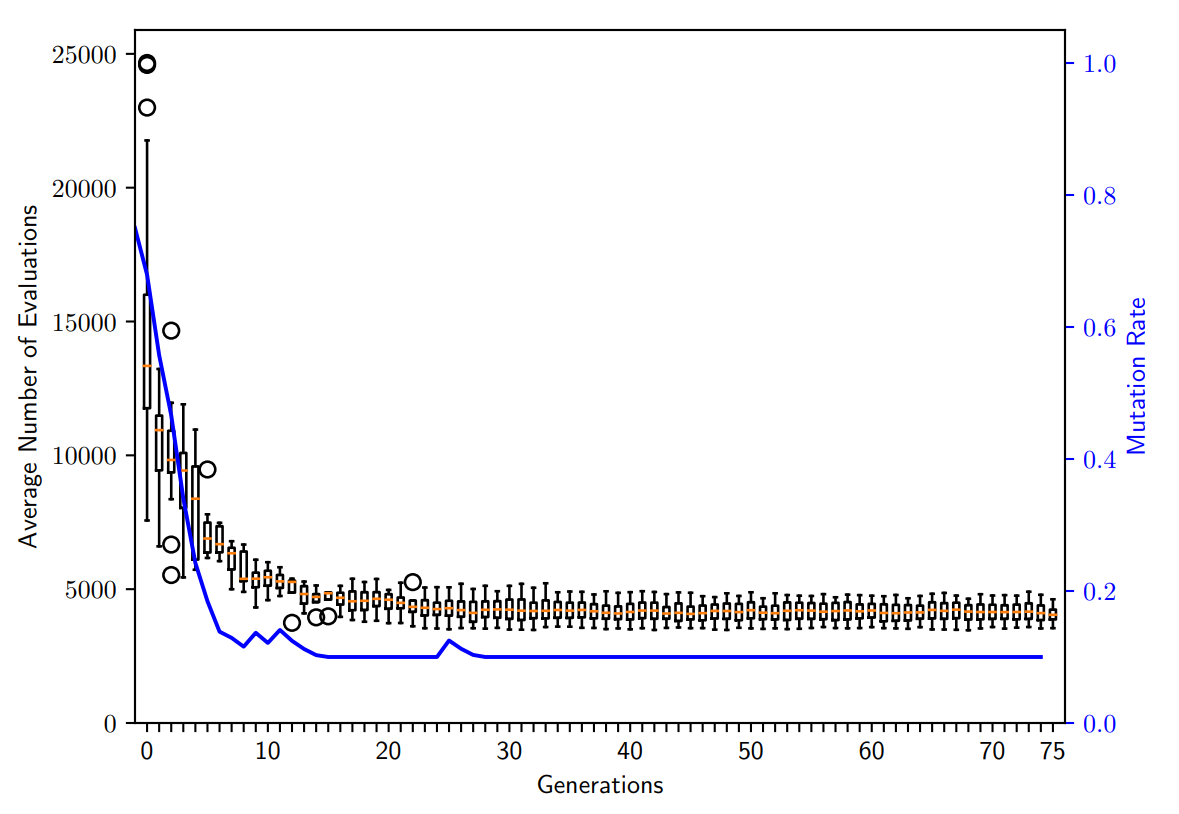 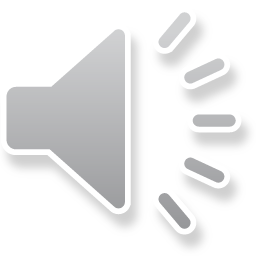 13
5
50
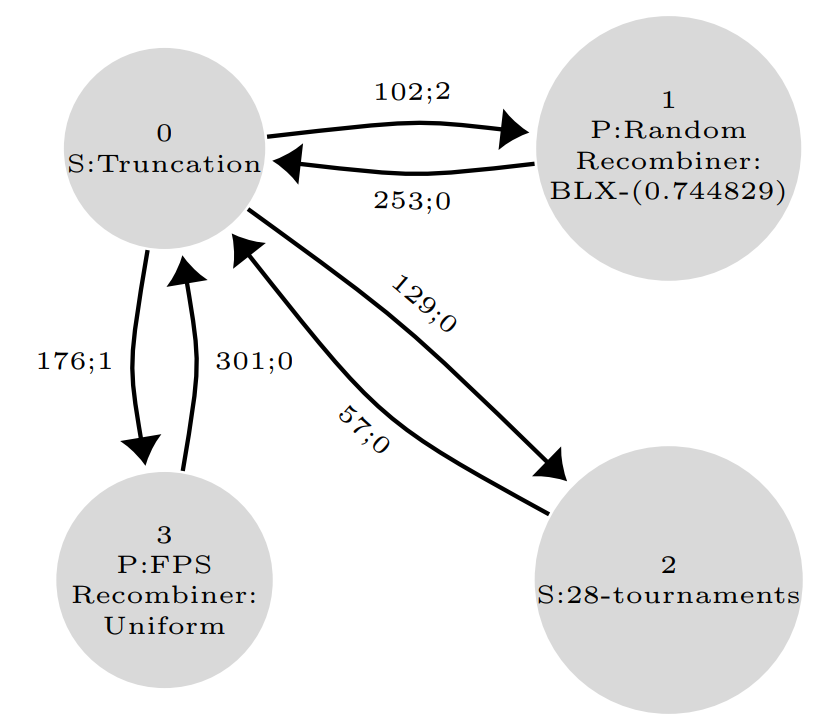 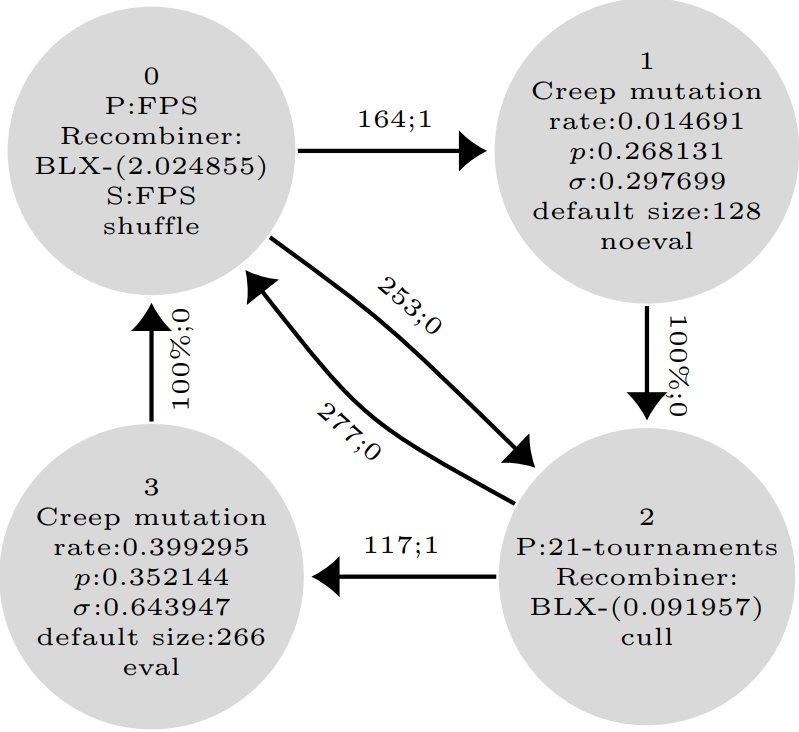 Traditional Optimization
Used irace, a popular and highly-regarded optimization tool
Ran to completion 10 independent times
Ran an 11th time using the first 10 runs’ winners as seeds
Comparable amount of processing time as used to evolve the graphs
~1,500 CPU hours each!
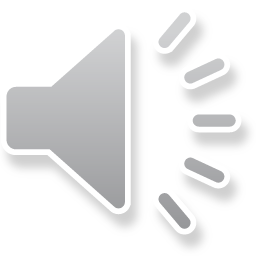 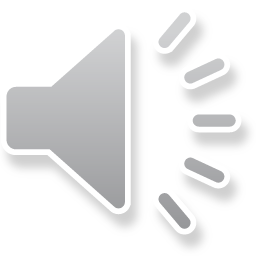 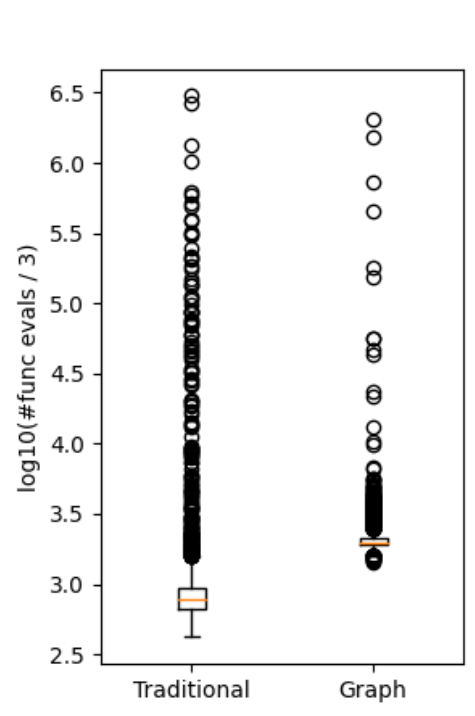 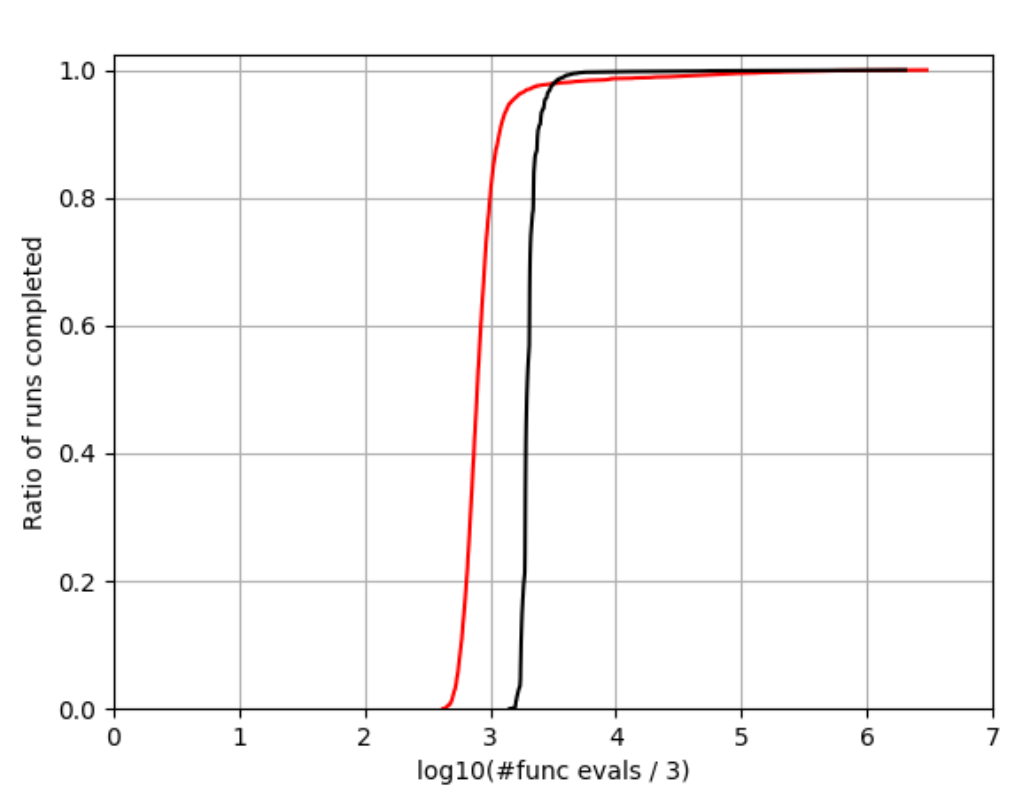 Graph
Traditional
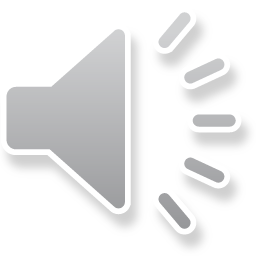 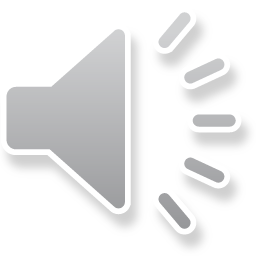 Conclusions
EAs with a freeform structure
MUCH larger search space
Minimal human bias
Generates high-performance EAs
(Arguably) surpassed irace in our experiment
Potential for insights into EA dynamics
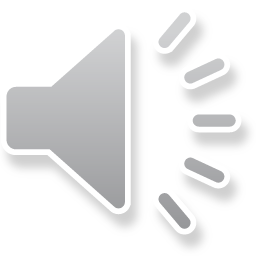 Future Work
Evolutionary process needs work
Mutation did very poorly
Possibility to remove some constraints
All vertices require input(s) and output(s)
Graph is strongly connected
Change objective function to obtain better distribution
i.e., not simply the average
Built-in tolerance for outliers?
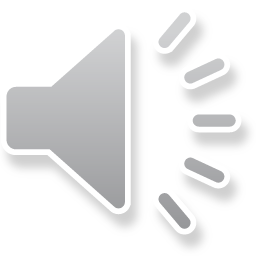 Questions?
Feel free to contact me!
braden@auburn.edu
This work was supported by Los Alamos National Laboratory via the Cyber Security Sciences Institute under subcontract 570204
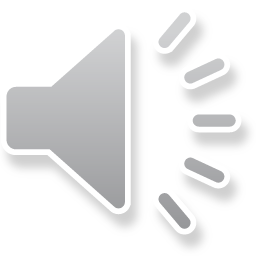